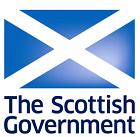 Scottish Government Offices
Victoria Quay
EDINBURGH

22nd May 2014
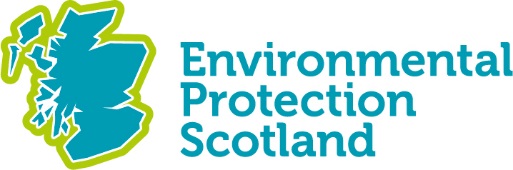 Review of the Antisocial Behaviour Noise Provisions
The Scottish Government are in the process of a Call for Evidence to support a policy review of the Noise Regime under Part 5 of the Antisocial Behaviour (Scotland) Act 2005.  
The noise provisions were designed to be enabling and flexible with each local authority deciding whether to adopt the noise provisions depending on their local circumstances.
This free one day workshop run on behalf of the Scottish Government and in conjunction with Noise Action Week will focus on all aspects of the call for evidence and we invite you to input directly on how the noise regime in Scotland can be taken forward.
Who should attend?
 
The nature of this event means that attendance is restricted to Environmental Health Officers, Antisocial Behaviour Officers and housing officers.  Places are limited to 2 delegates from each authority with a third being placed on a reserve list and allocated any unfilled places.  These will be offered strictly on a first come, first served basis.
© Mary Stevens
For the Attention of REHIS members – Participation in this event carries a maximum value of 4.15 hours (core activity) for the REHIS Scheme of Continuing Professional Development.
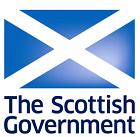 Scottish Government Offices
Victoria Quay
EDINBURGH

22nd May 2014
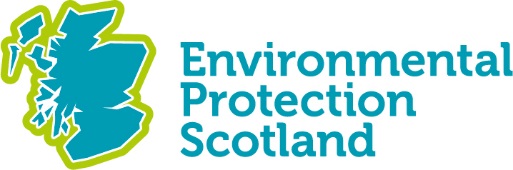 Appointing Organisation:
Please complete the form return to:
Environmental Protection Scotland
231 George Street, GLASGOW, G1 1RX
Tel: 0141 287 6530	E-mail: admin@ep-scotland.org.uk	Fax: 0141 287 8101

We would like to contact delegates attending this event in future for further events we do.  If you DO NOT  want your name added to our mailing list please tick here: